Federal Policy UpdateDecember 14, 2022
Erin Prangley, Director, Public PolicyNational Association of Councils on Developmental Disabilities
[Speaker Notes: NACDD serves as the collective voice of the nation’s 56 DD Councils. The mission of DD Councils (and therefore ultimate goal of NACDD) is Systems Change.  VABPDD is one of the councils we serve. 

I'm here today for a purely selfish reason – we need more self advocates.  

Why? Because in order to change systems, we need to change minds. In order to change minds, we need to change hearts. 

Heart – Mind – System change.

There is NO ONE who get to the heart of a politician or any decision maker better than a self advocate.]
Legislative Update
[Speaker Notes: EARN Act contains changes to various tax provisions in retirement accounts – increases age of mandatory withdraws of IRAs, ect. https://www.finance.senate.gov/imo/media/doc/EARN%20Act%20section%20by%20section%20summary.pdf]
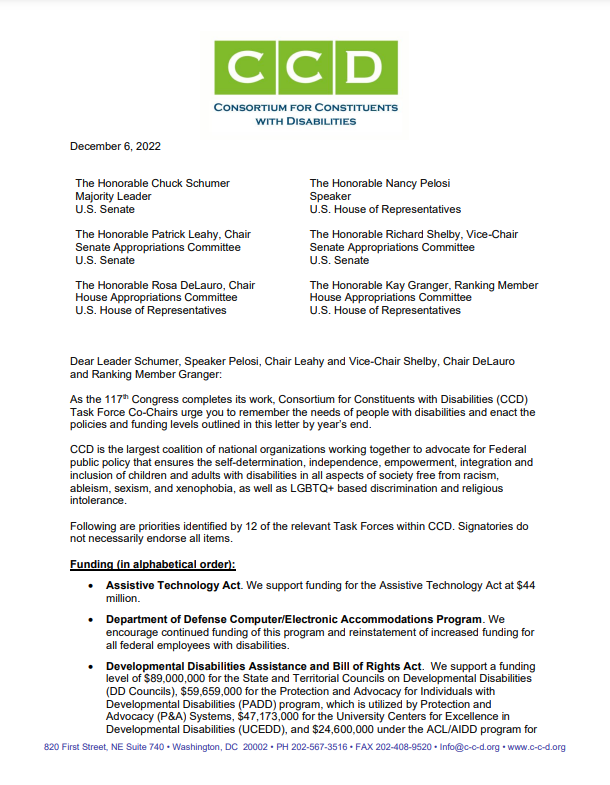 End of Year Legislative Push
NACDD contributed to CCD's End of Year Letter advocating for our appropriations and legislative priorities including DD Act Program funding, IDEA full funding, HCBS funding, Money Follows the Person, Ending Marriage Penalty, and so much more!  Read the full letter here https://www.c-c-d.org/fichiers/CCD-2022-End-of-Year-Letter-Final.pdf
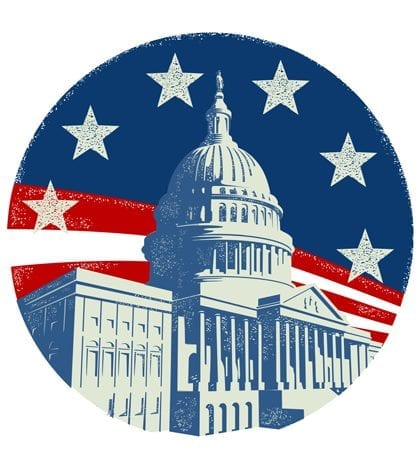 NACDD Public Policy Listserv
Policy List open to all NACDD members (council members, staff and self-advocates) 
To join go to https://bit.ly/3Ux1PEN